АНАЛИЗ НА МОДЕЛИТЕ НА ПОТРЕБЛЕНИЕВ КРЪГОВАТА ИКОНОМИКАИ ОТПРАВЕНИТЕ ОТ ЕВРОПЕЙСКИЯ СЪЮЗ ПРЕПОРЪКИ ПО ОТНОШЕНИЕ НА НАМАЛЯВАНЕТО НА ВЪГЛЕРОДНИЯ ОТПЕЧАТЪК ЧРЕЗ ПРОМЕНИ В НАЧИНА НА ПОТРЕБЛЕНИЕ
Фондация „Документални“
Сдружение „Солидарна България“
Линейна и кръгова икономика
Линейна парадигма
Частна собственост върху продуктите
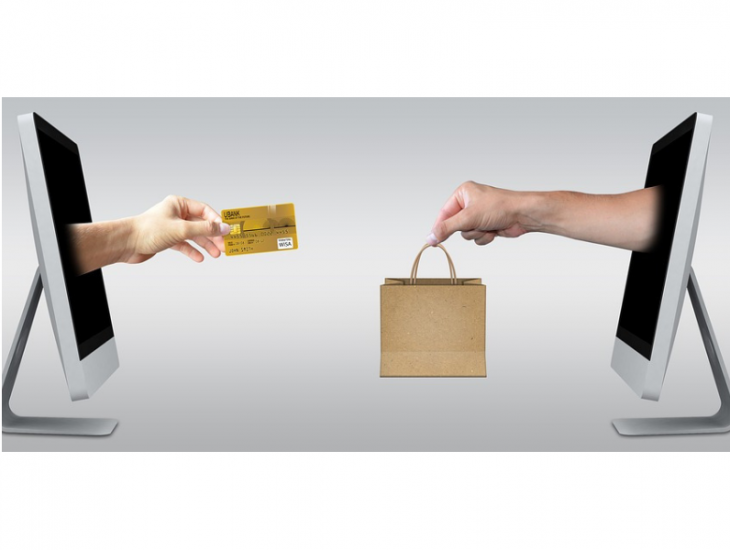 Четвърта индустриална революция(Индустрия 4.0)
Автоматизация на производството
ИЛИ
Промяна на парадигмата?
Кръгова икономика
Ефективно управление на отпадъците
Ефективно потребление
Ефективно производство
               
    
Сервитизация              Функционална икономика
Ефективно управление на отпадъците
Разделно събиране, повторна употреба, рециклиране
Ефективно потребление - 1
Библиотека за инструменти
Ефективно потребление - 2
Споделени автомобили, велосипеди, тротинетки
Ефективно потребление - 3
Градски градини; общи пространства
Кръгова парадигма
Продукт като услуга - PaaS
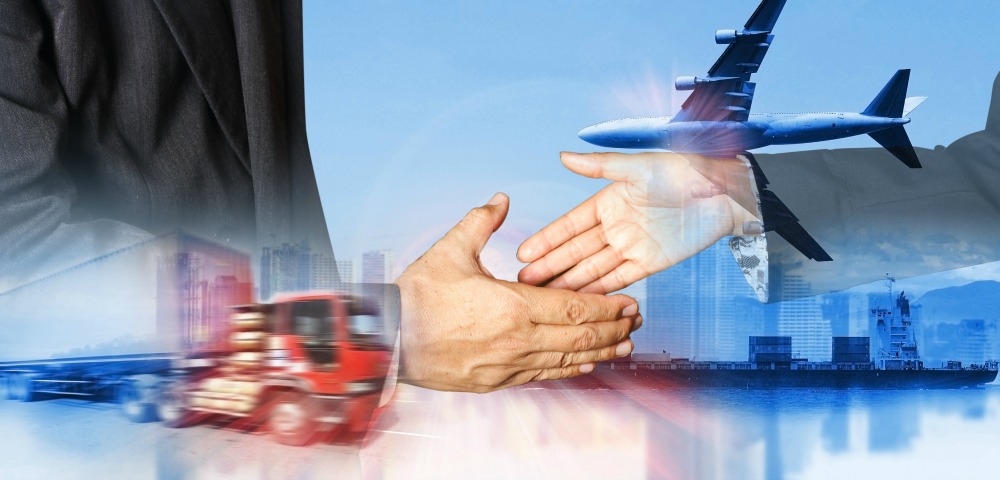 Сервитизация – процес на превръщане на продукти в услуги
Сервитизация – процес на превръщане на продукти в услуги
Сервитизация - 1
Филипс – осветление като услуга
Сервитизация - 2
‘CircMed’ project – медицинско оборудване
Сервитизация - 3
DAIKIN– охлаждането като услуга
Ползи от сервитизацията
Повече приходи и печалби
     Задоволяване на нуждите на клиента
     Клиентът плаща за получената услуга
     Повече иновации
     Нови и постоянни финансови потоци
     Лоялност и задържане на клиентите
     Издигане на бариери пред конкуренцията
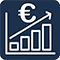 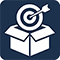 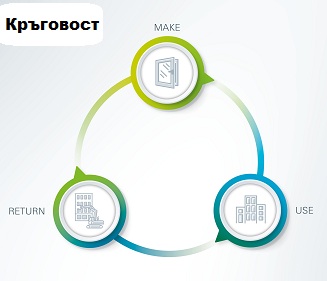 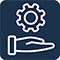 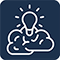 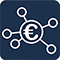 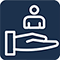 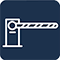 Благодаря за вниманието!